Unit III – Chapter 5
Data Flow Testing
What is Data Flow Testing?
Data flow testing is a family of test strategies based on selecting paths through the program's control flow in order to explore sequences of events related to the status of variables or data objects. Dataflow Testing focuses on the points at which variables receive values and the points at which these values are used.
Advantages of Data Flow Testing:
A variable that is declared but never used within the program.
A variable that is used but never declared.
A variable that is defined multiple times before it is used.
Deallocating a variable before it is used.
Disadvantages
Testers need to have sufficient knowledge of the programming.
Time-consuming and costly process.
Data Flow Analysis inspects the usage of every single variables.
Variables can have 3 types of usages:
Defined(d): variable is assigned a value
Reference(r): value of the variable is read or used
Undefined(u): Variable has no defined value
Depending upon the usage of variables, 3 types of anomalies:
Ur anomaly: undefined value of a variable is read
Du anomaly: variable is defined but becomes undefined because of no use
Dd anomaly: variable is defined for second time but not used variable at all defined for first time
There may be many paths in the program graph:
Defining Node
Usage Node
Predicate Node
Definitions use Path
Definitions clear path
Slice Based Testing
Analyze a program by focusing on parts of interest, disregarding uninteresting parts. The point of slices is to separate a program into components that have a useful functional meaning
Ignore those parts that do not contribute to the functional meaning of interest
Cannot do this with du-paths, as slices are not simply sequences of statements or statement fragments
Backward slices S(v, n): refer to statement fragments that contribute to the value of v at statement n
Statement n is a Use node of variable v, Use (v, n)
Forward slices S(v, n): refer to all the program statements that are affected by the value of v and statement n
Refers to the predicate uses and computation uses of the variable v
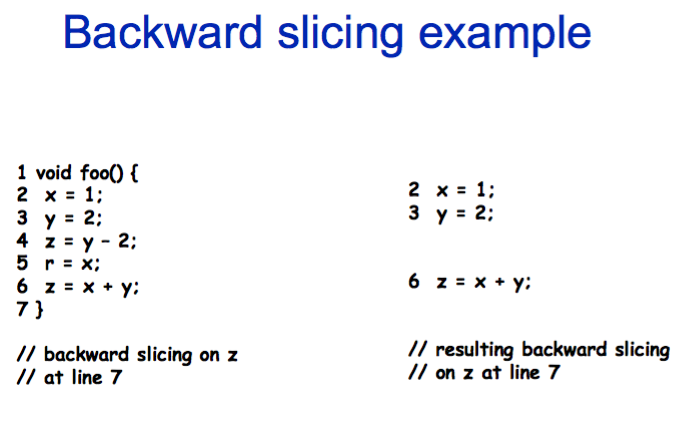